FAMILY AND COMMUNITY EMERGENCY PREPAREDNESS
[Speaker Notes: Developed 2/4/2021]
Overview
Introduction
  Know the Risks
  Family Preparedness
  Community Preparedness
  During an Emergency
  After an Emergency
INTRODUCTION
Introduction: Why Family Preparedness?
Stressed, stranded, waiting for help
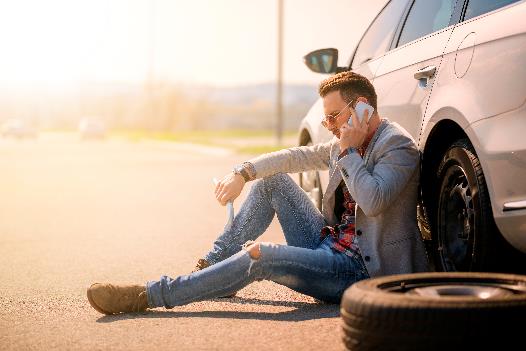 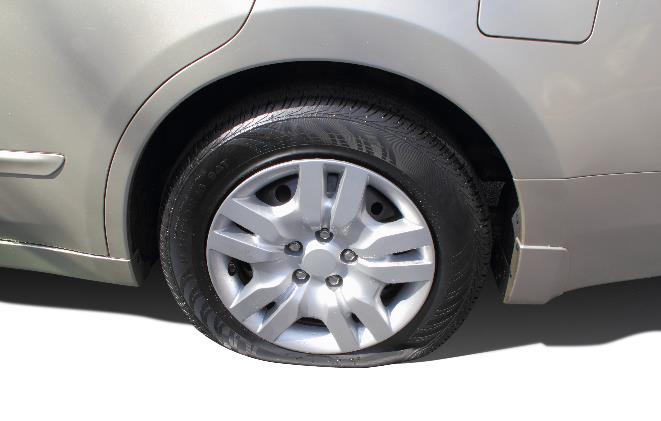 OR
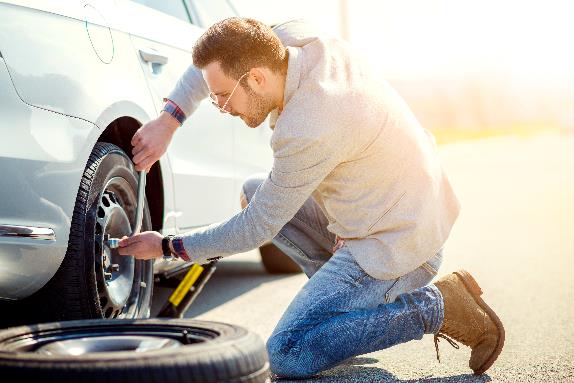 Scenario: Flat tire
EMPOWERED with ability to self-assist
Introduction: Why Community Preparedness?
Equipped but in need of a helping hand
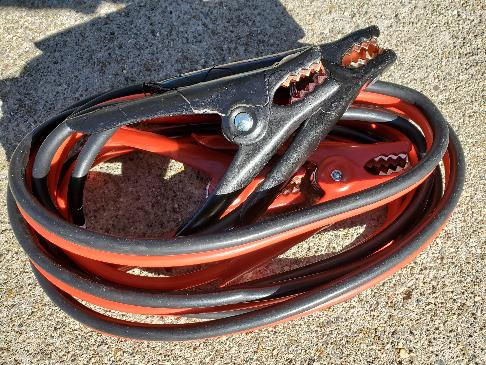 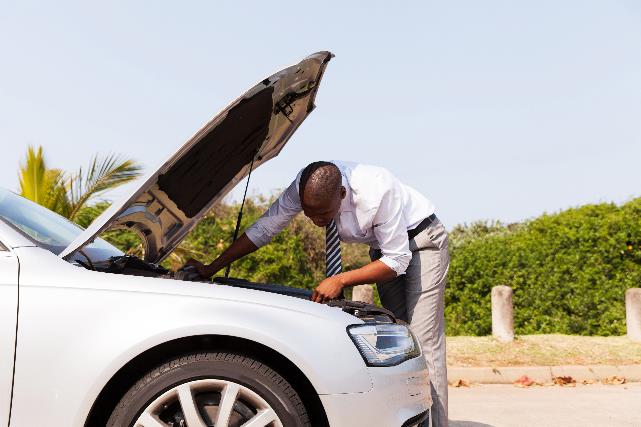 OR
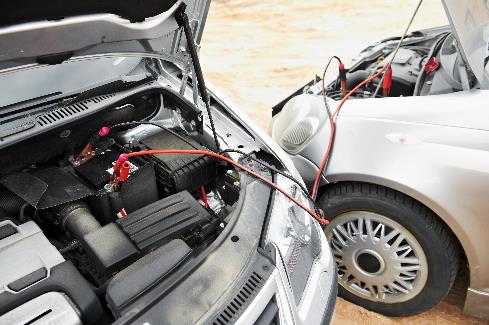 Scenario: Dead car battery
UNITY…Neighbor helping Neighbor
KNOW THE RISKS
Know the Risks: Natural Hazard
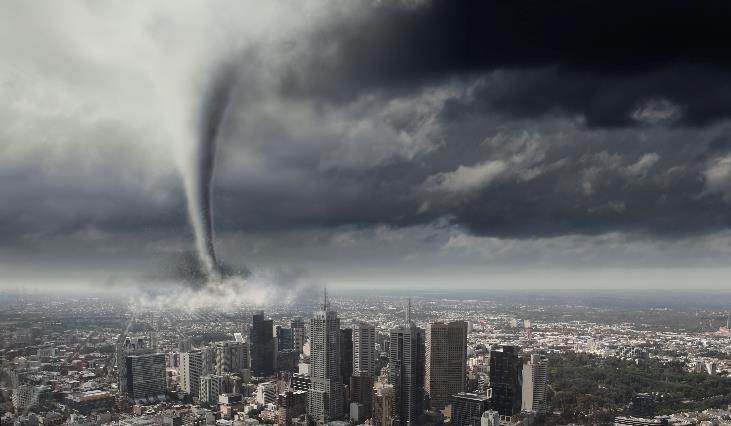 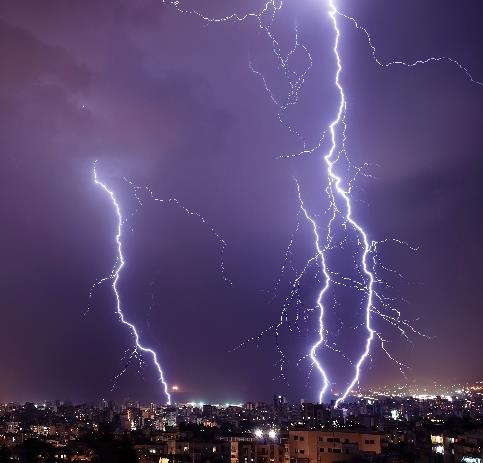 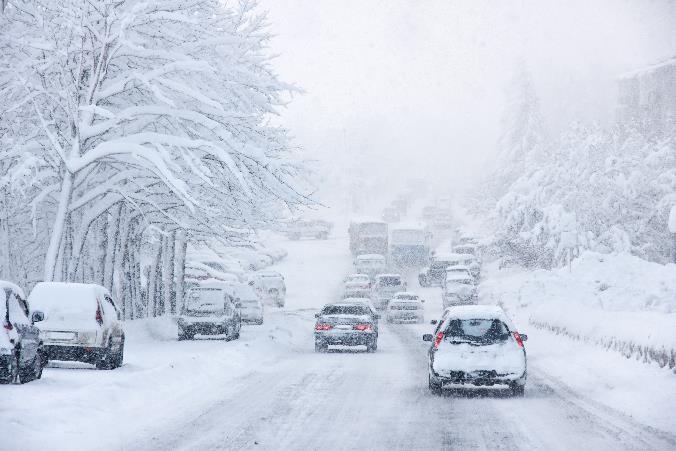 Natural hazard risks include floods, hurricanes, tornadoes, thunderstorms, winter storms, extreme heat or cold, wildfires, earthquakes, volcanoes, landslides, and tsunamis.
Know the Risks: Hazardous Materials
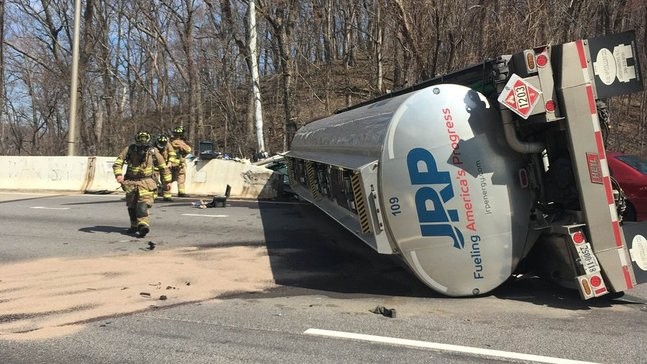 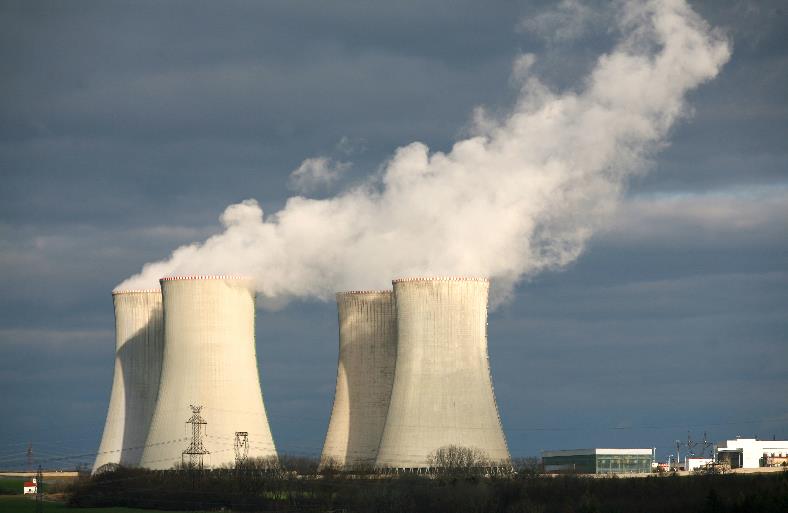 Courtesy Fairfax Fire and Rescue
Hazardous materials risks include accidental releases from transportation accidents, manufacturing facilities, nuclear power plants, and improper use of household chemical products.
Know the Risks: Terrorism
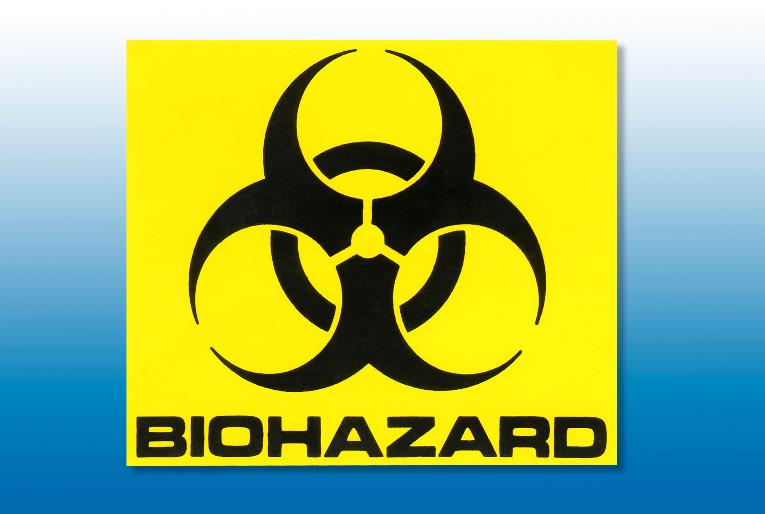 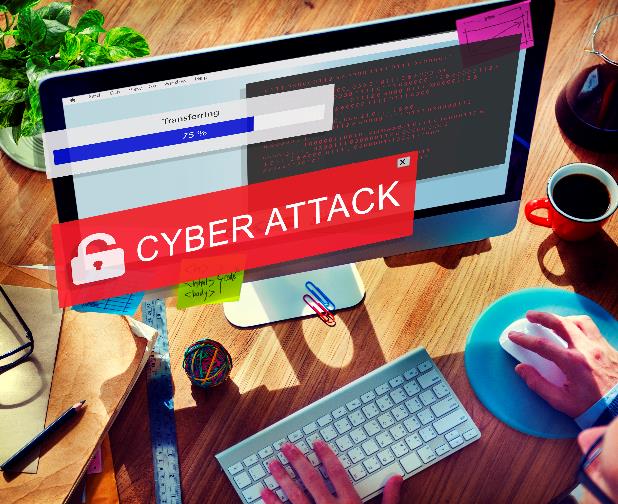 Terrorism risks include intentional chemical/biological/radiological threats such as bombings, chemical releases, and weaponized biological agents, as well as, computer based cyber-attacks.
Know the Risks
What do you think are the greatest risks where you live?
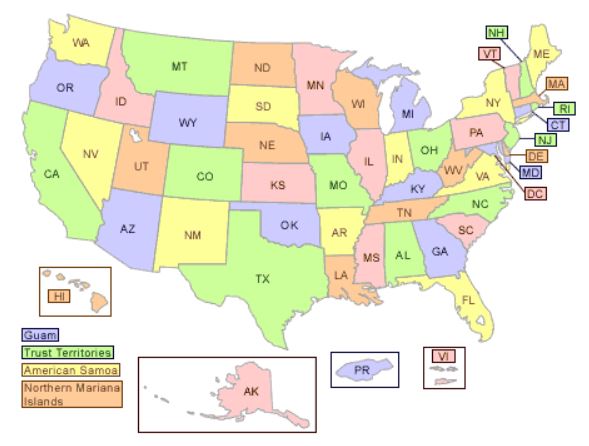 Hazard Vulnerability Assessment (HVA) for Middle TN
Update the title and content of this slide for your local area
PROLONGED ELECTRICAL OUTAGE
IT FAILURE/CYBER THREAT
SEVERE THUNDERSTORM
FLOOD
TORNADO
ICE STORM
PANDEMIC ILLNESS
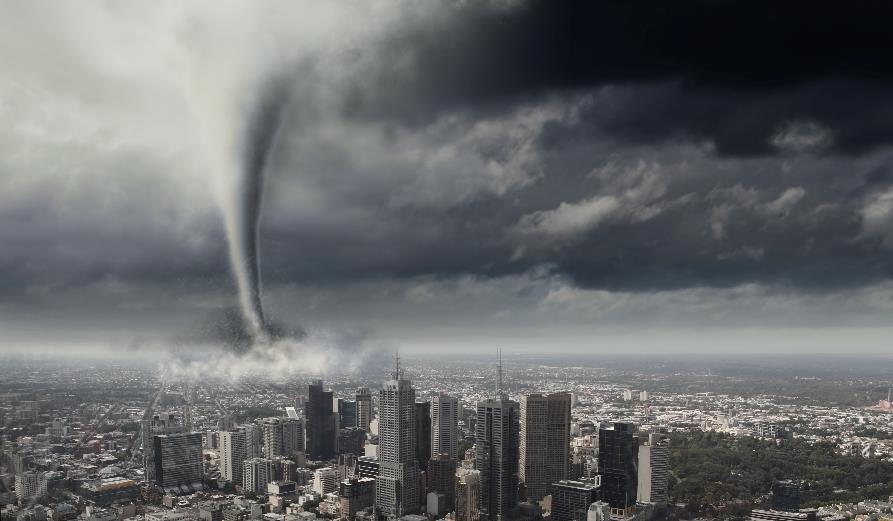 Know the Risks
Stay informed about your community’s risk from hazards. You can obtain this information from your local Office of Emergency Management. Another source of information is FEMA. You can search for past Declared Disaster here https://www.fema.gov/disasters/disaster-declarations.
https://www.niehs.nih.gov/careers/hazmat/funding/assets/wtp_2019_foa_declared_disaster_map_508.pdf
Disaster Map 2018-2019
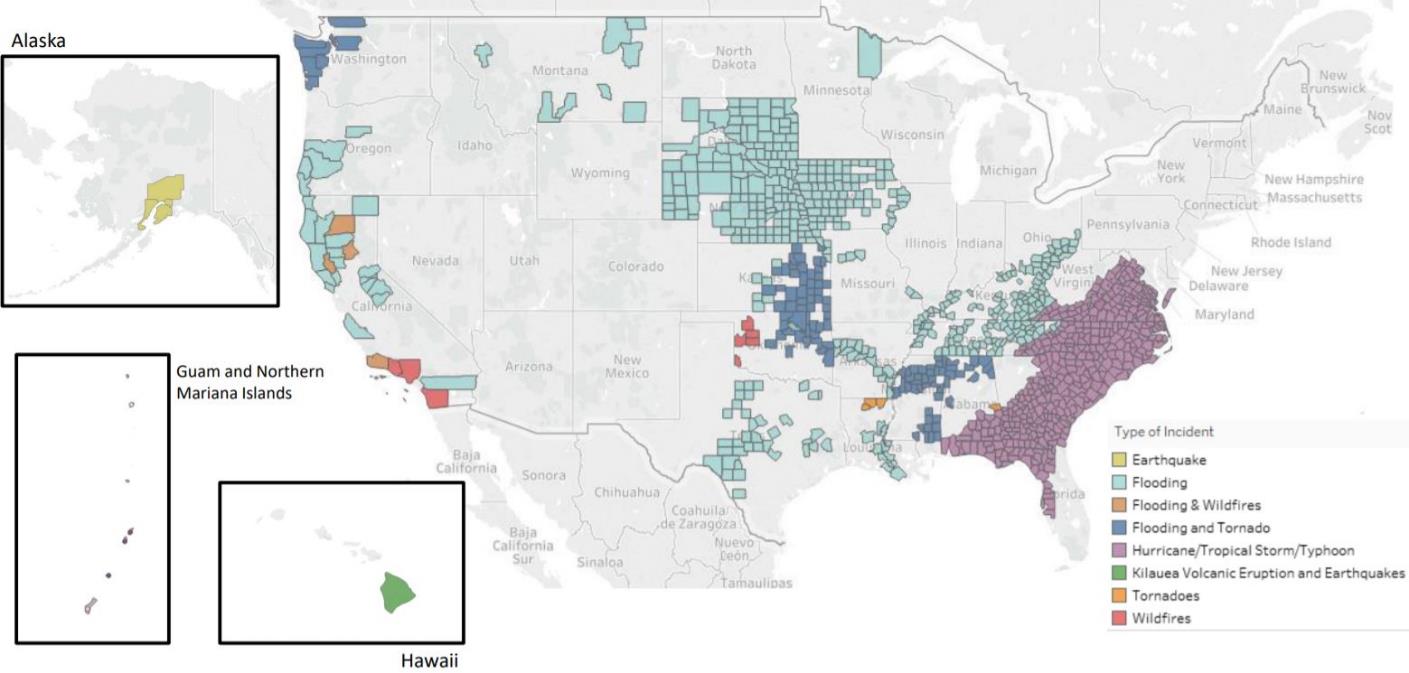 FAMILY PREPAREDNESS
Family Preparedness
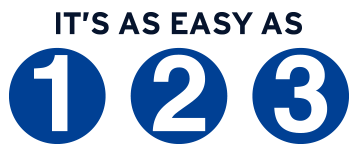 1) Develop a Family Communication Plan
2) Develop a Family Disaster Plan
3) Get an Emergency Kit
1) Family Communication Plan
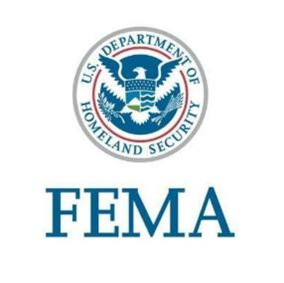 FEMA has developed a tool to help your family prepare a communication plan.
Collect information
Share information
Practice
 
The tool can be found here: https://www.fema.gov/media-library-data/1440449346150-1ff18127345615d8b7e1effb4752b668/Family_Comm_Plan_508_20150820.pdf
2) Family Disaster Plan
Think about your homes. What may be some safe spots within them in case of a disaster?
Safe Spots in Home for Each Type of Risk Hazard

Multiple Meeting Places (Outside of Home)

Best Escape Routes

Don’t Forget Pets and People With Special Needs


 More information can be found here:
https://www.ready.gov/make-a-plan
Table of Special Considerations
Prepare your pets for disasters
See https://www.ready.gov/pets for more details on the outline below
1. Make a Plan
Many shelters/hotels won’t allow pets. Know where you can go.
Have your pet microchipped 
Large animals such as horses and pigs will require extra planning

2. Build a Kit
Food, medicine, leash, carrier, toy/blanket, grooming & sanitation items

3. Stay informed
Bring pets indoors at first sign of storm or disaster warning
Family planning for an outbreak like COVID-19
Plan ways to care for those who might be at greater risk such as those with disabilities, special medical needs or the elderly.

Gather essential items your household needs to be ready. Be sure to have access to 2 weeks of medications and supplies.

Create an emergency contact list of family, friends, neighbors, health care providers, and other community resources.

Get to know your neighbors.

Create a list of local organizations that you can contact if you need access to information, healthcare services, support, and resources.
From: https://www.cdc.gov/coronavirus/2019-ncov/faq.html#Preparing-for-an-Outbreak
3) Get a Kit
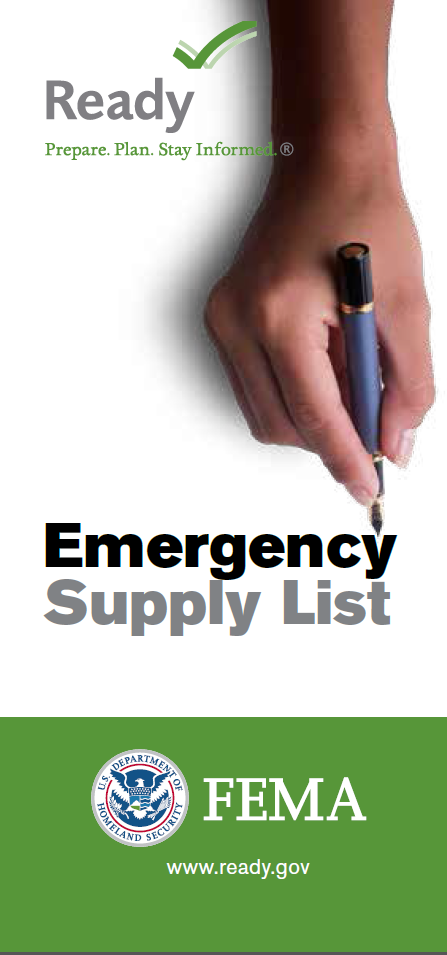 Water (one gallon per person per day for at least three days, for drinking and sanitation)

Food (at least a three-day supply of non-perishable food)

Prescription medicine

Cash

Battery-powered or hand crank radio and a NOAA Weather Radio with tone alert

Flashlight

Extra batteries

First aid kit

Whistle to signal for help

Dust mask, plastic sheeting, and duct tape to shelter-in-place

Moist towelettes, garbage bags, and plastic ties for personal sanitation

Manual can opener

Local maps

Cell phone with charger and a backup battery
3) Get a Kit
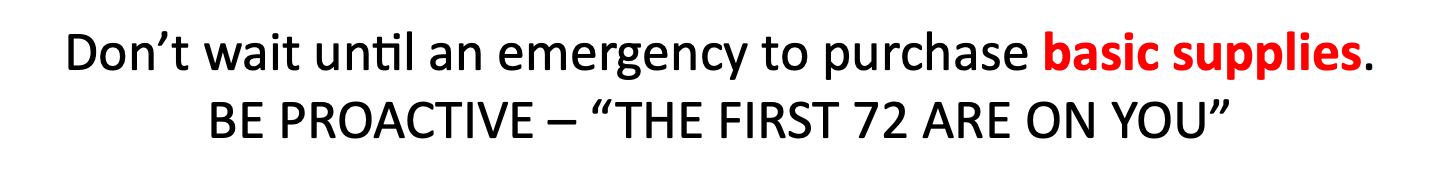 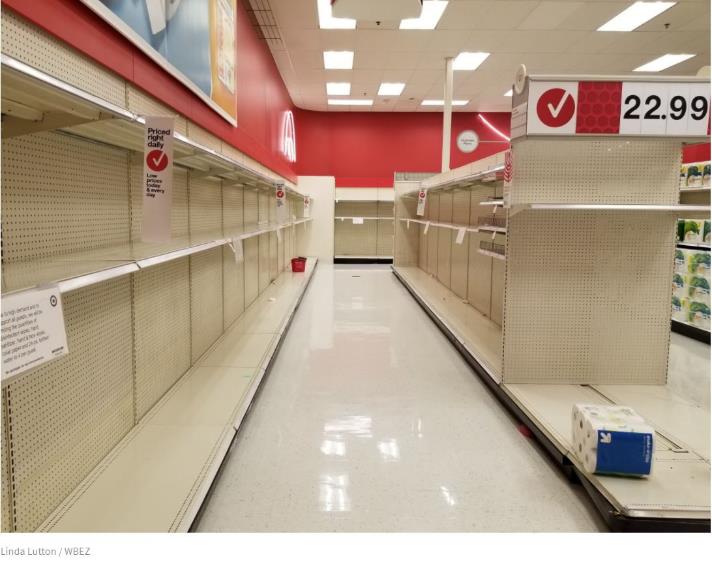 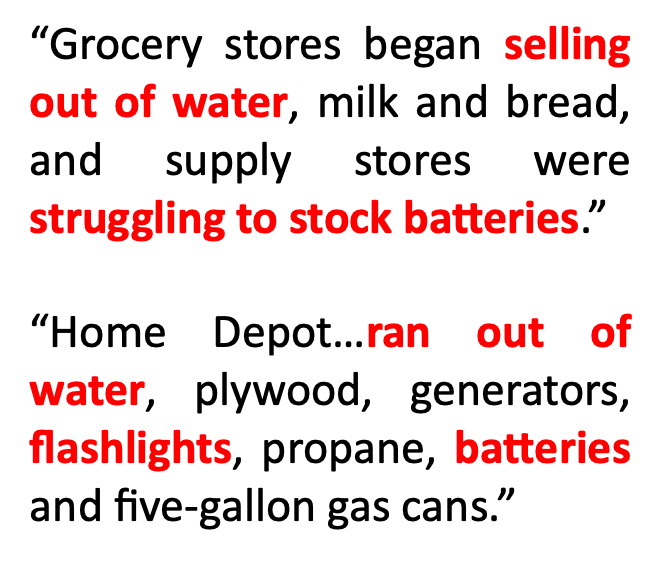 Empty shelves at store during a crisis
3) Get a Kit
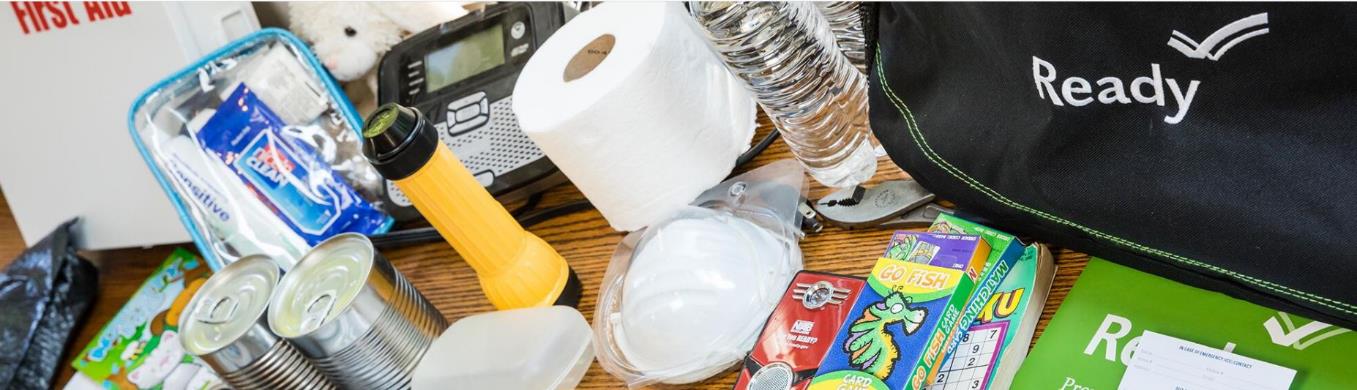 Photo: Ready.gov/kit
There are a number of emergency preparedness kits available for sale in stores and online. Alternatively, you can put together a kit over time.
3) Get a Kit
In order to be prepared for an outbreak like COVID-19, add the following items to your kit:

Face masks
Hand sanitizer
Disinfectant wipes
Thermometer 
Tissues
Paper towels
Soap
Bleach 
Gloves
List of medical conditions, medicines, allergies
Hazard Vulnerability Assessment (HVA) for Middle TN
Update the title and content of this slide for your local area
PROLONGED ELECTRICAL OUTAGE
IT FAILURE/CYBER THREAT
SEVERE THUNDERSTORM
FLOOD
TORNADO
ICE STORM
PANDEMIC ILLNESS
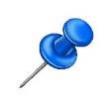 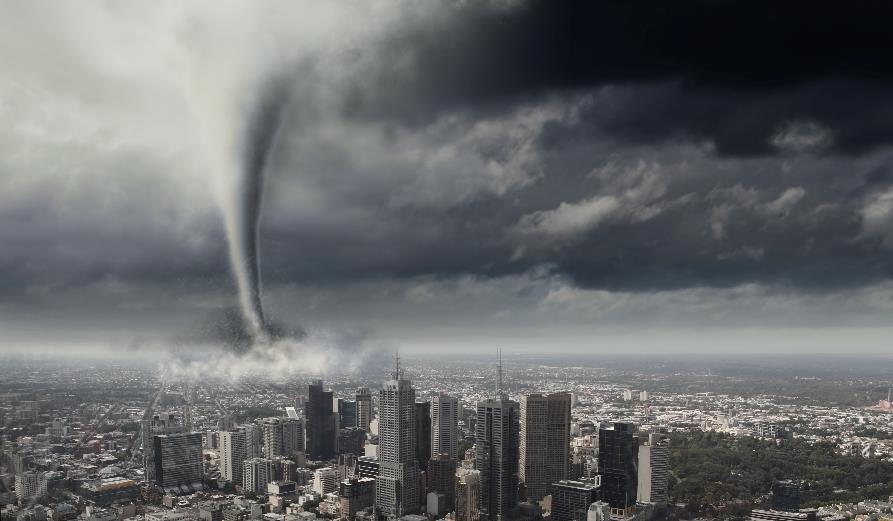 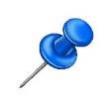 WORKSHOP ACTIVITYFamily Disaster Plan Development
Take 10 minutes to jot down some ideas that may work best for YOU and YOUR FAMILY during a TORNADO.
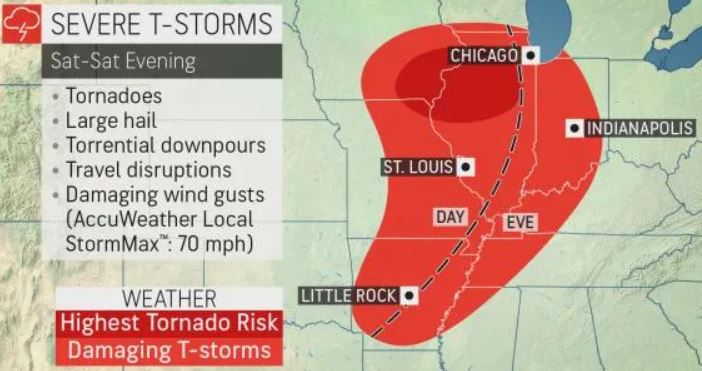 Tornado Safety
Stay away from windows, outside walls, and doors

Go to the basement or take shelter in a small interior ground floor room such as a bathroom, closet, or hallway

You can also protect yourself by taking shelter under a heavy table or desk

Protect head and neck

If caught outside, get in a ditch or drainage area and be very aware of flying debris
No Shelter, No Basement, No Problem!!
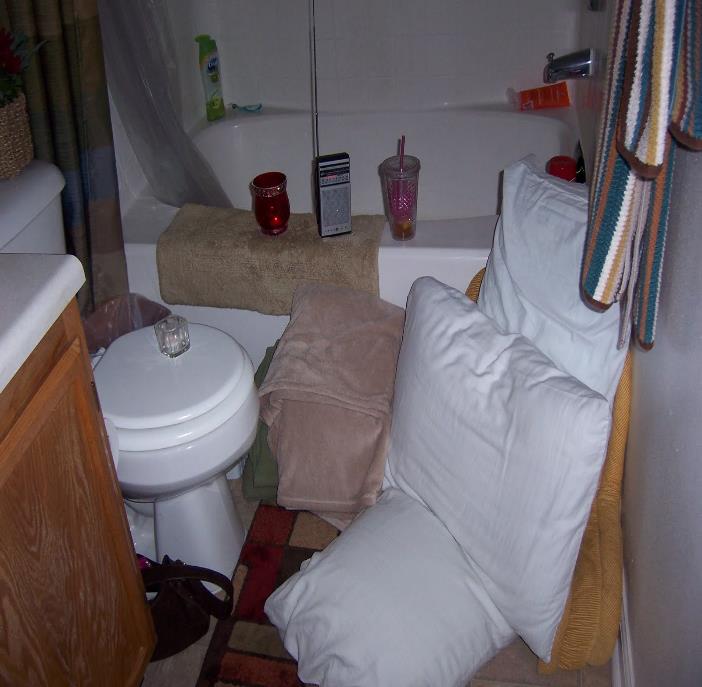 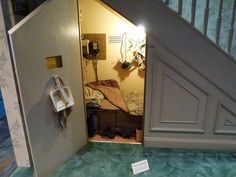 Use pillows, blankets, sleeping bags, coats, and helmets to shield your head and body and to protect yourself from flying debris.
Light Sources During a Power Outage
Flashlights 
 Battery powered lights 
 Solar powered lamps
 Candlelight*
 Glow Sticks
 Glow in the Dark Tape
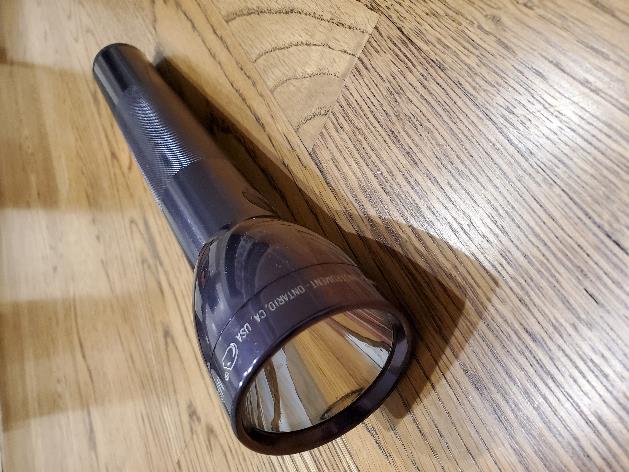 *Exercise caution when using an open flame, especially around children and pets
Light Sources During a Power Outage
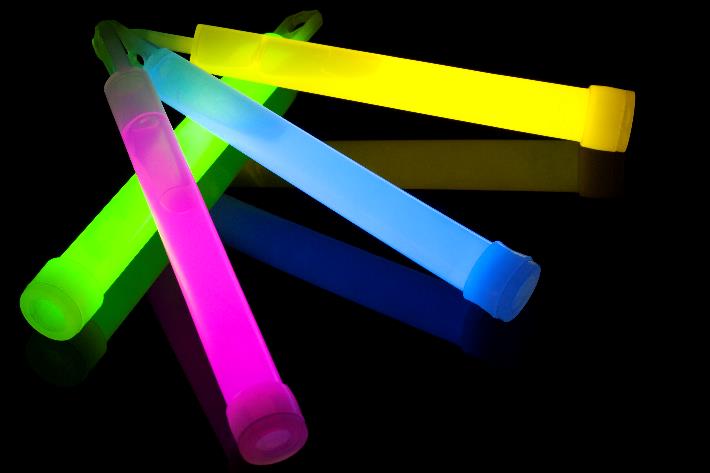 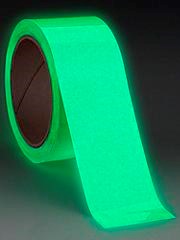 Non-toxic Glow Sticks
Glow in the dark tape
Ways to Keep Food/Medicine Cool
Pre-Freeze Large Chunks of Ice
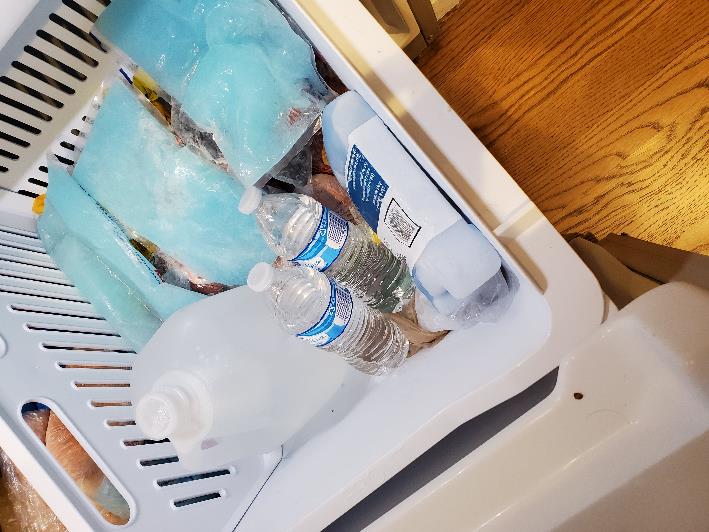 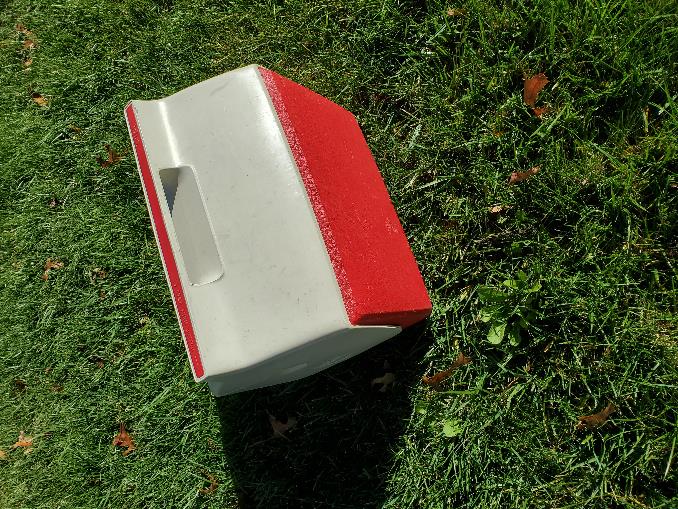 Transfer to Coolers During Emergency
AT HOME ACTIVITY: Educating Children
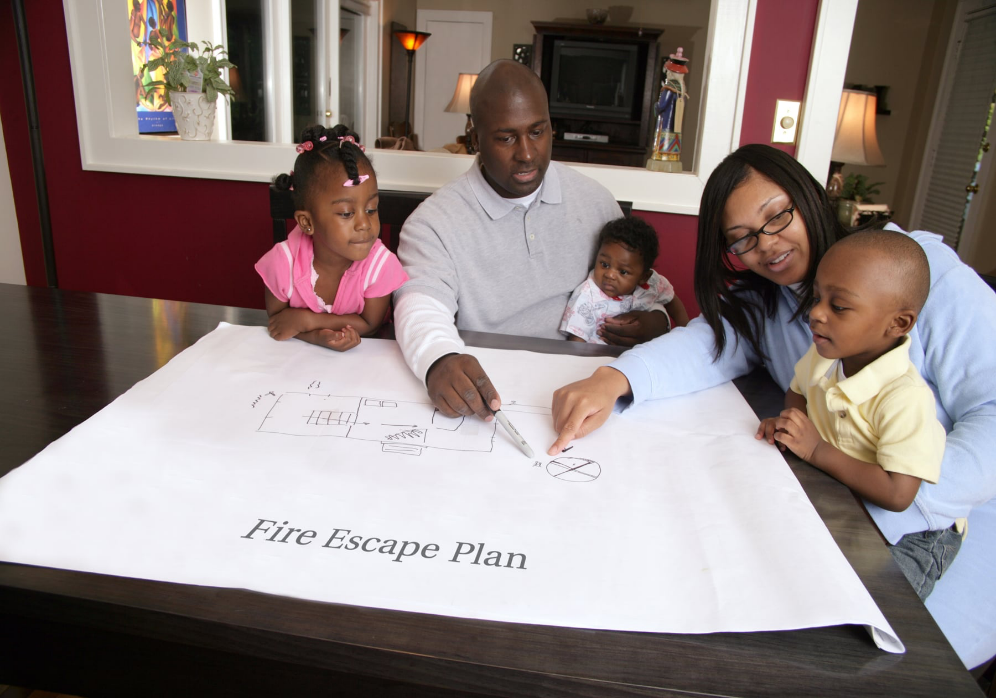 Quiz Kids on Plans: Make it a Game! 
Include activities such as How and When to Call 9-1-1
Smart911
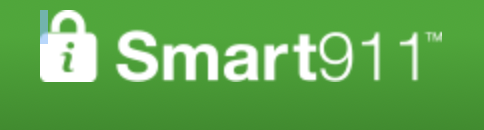 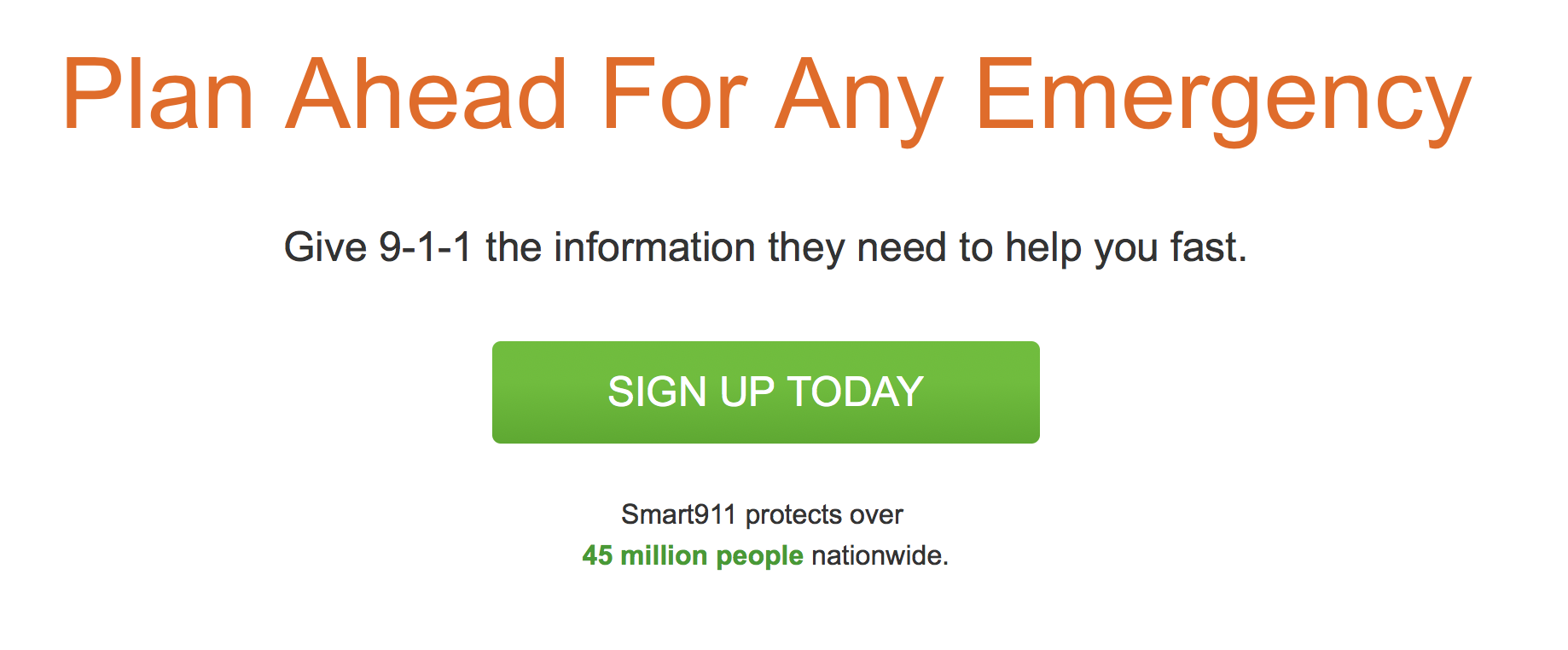 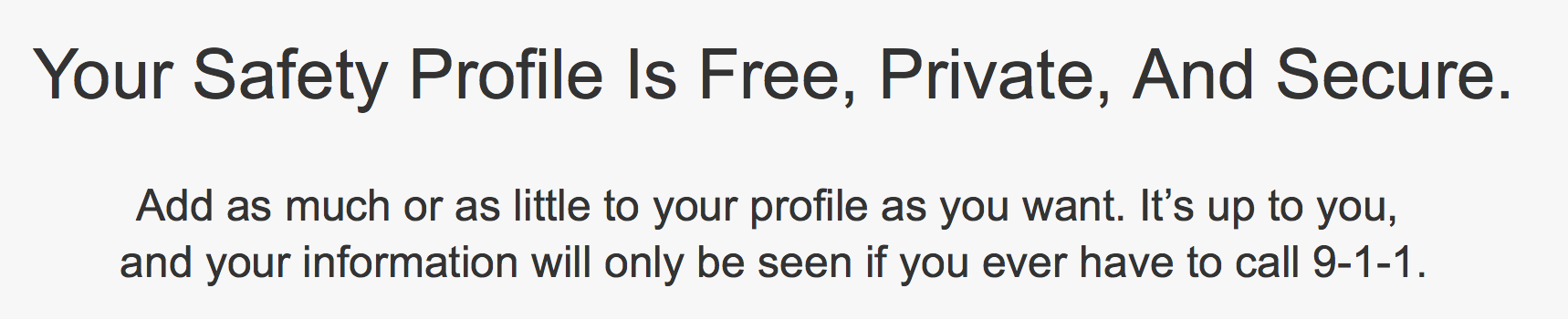 https://www.smart911.com
COMMUNITY PREPAREDNESS
Community Preparedness
Neighbors helping neighbors is a great strategy for surviving emergencies. 

Learn what your neighborhood’s limitations and needs are now and prepare to respond to those needs when necessary.

Community members are encouraged to develop plans (notifications, meeting location, food/water stockpiling, etc.) prior to emergencies and are encouraged to communicate these plans will all residents.
Community Preparedness
Identify specific hazards that are unique to your neighborhood and make emergency preparedness plans as a community.
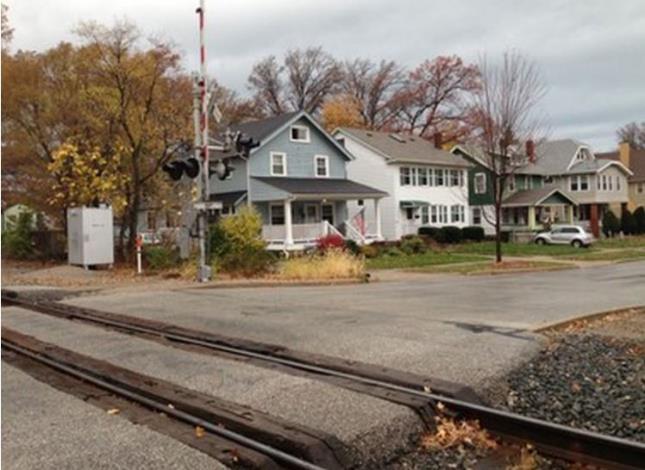 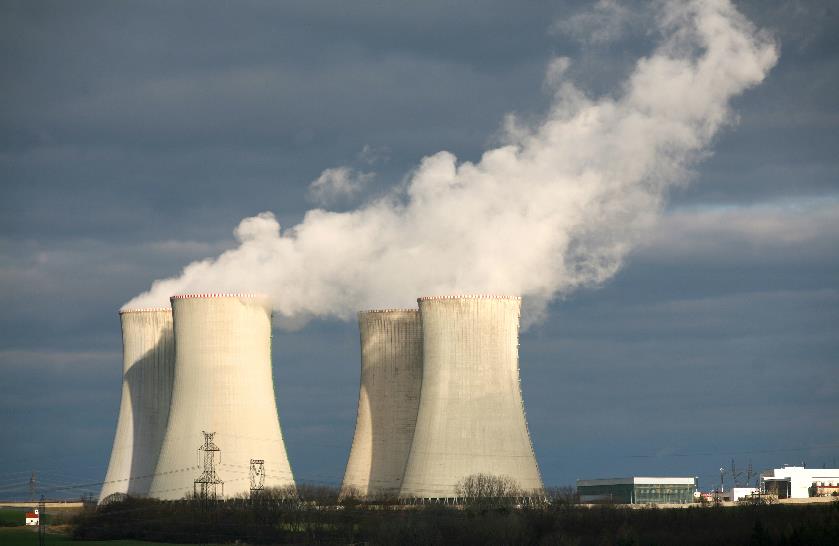 Photo:https://www.cleveland.com/lakewood/2014/11/train_traffic_triples_though_l.html
Community Preparedness
Identify specific hazards that are unique to your neighborhood and make emergency preparedness plans as a community.
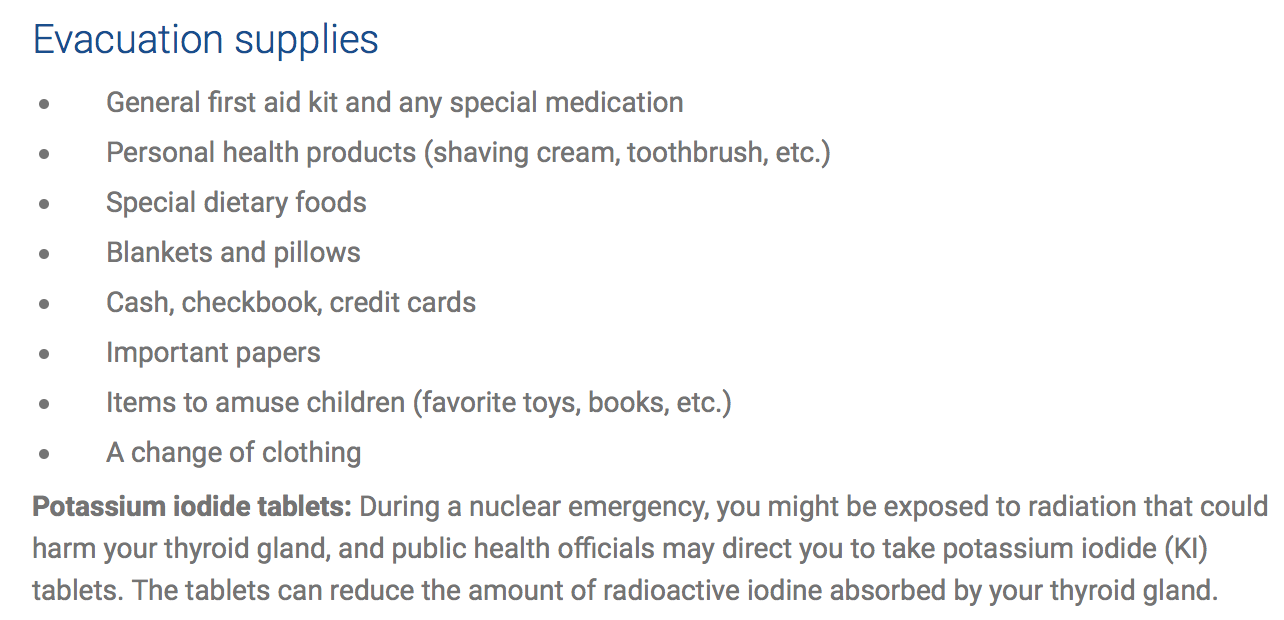 Community Preparedness
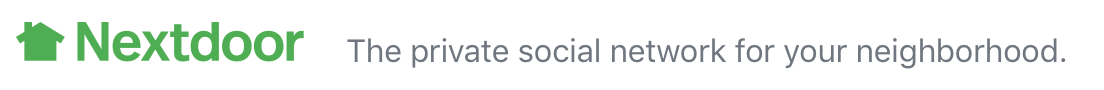 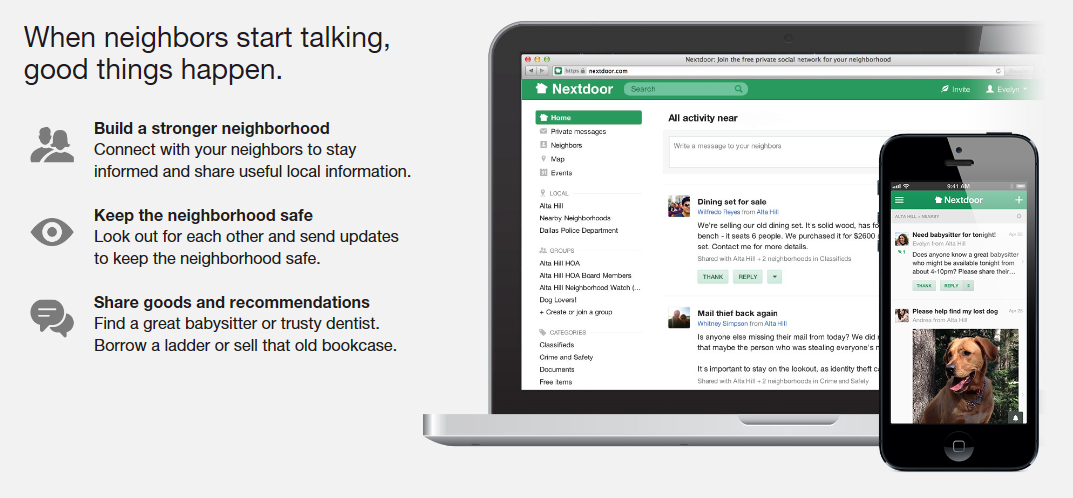 https://nextdoor.com
Hazard Vulnerability Assessment (HVA) for Middle TN
Update the title and content of this slide for your local area
PROLONGED ELECTRICAL OUTAGE
IT FAILURE/CYBER THREAT
SEVERE THUNDERSTORM
FLOOD
TORNADO
ICE STORM
PANDEMIC ILLNESS
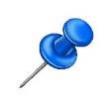 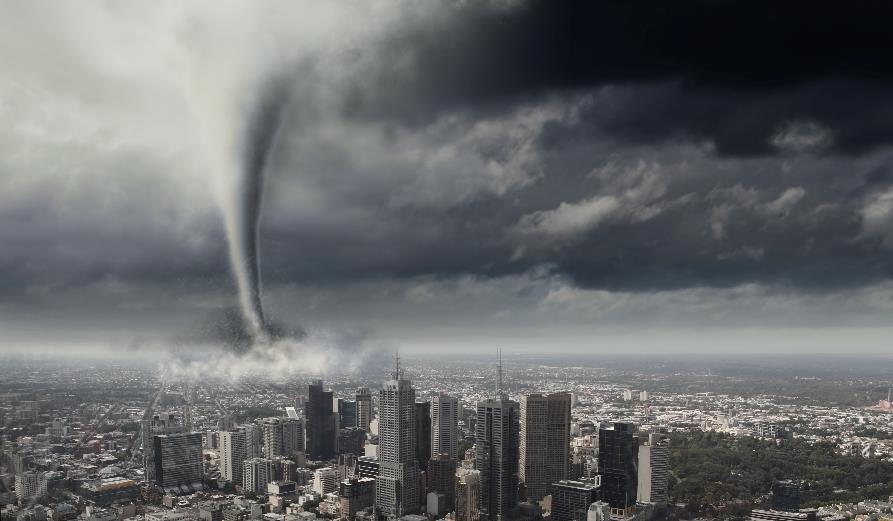 2010 Nashville Flood
Update the title and content of this slide for your local area
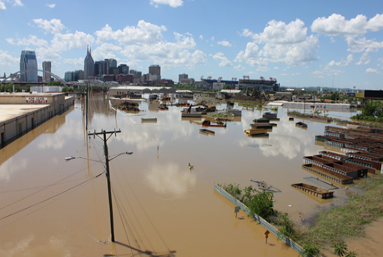 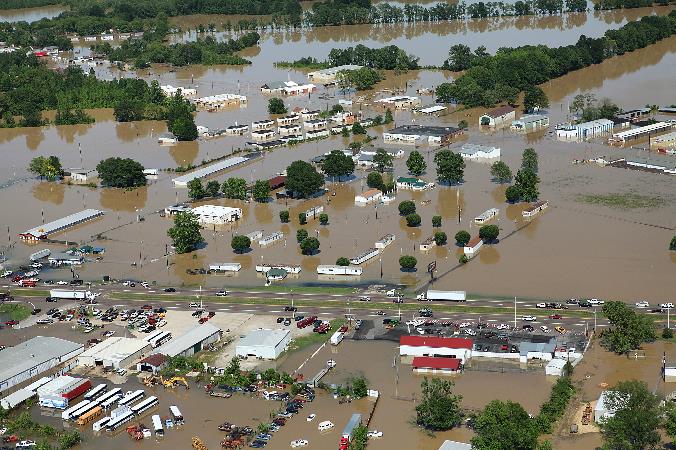 Photo: Kaldari, public domain
Photo: FEMA/David Fine, Public domain
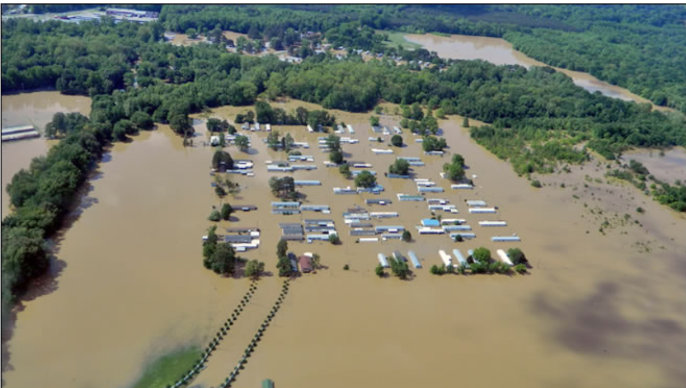 The Cumberland River, which winds through downtown Nashville, crested at 51.9 feet spilling into the city and surrounding neighborhoods.
Photo: https://www.weather.gov/safety/flood-states-tn
Nashville Flash Flooding After Heavy Rainfall
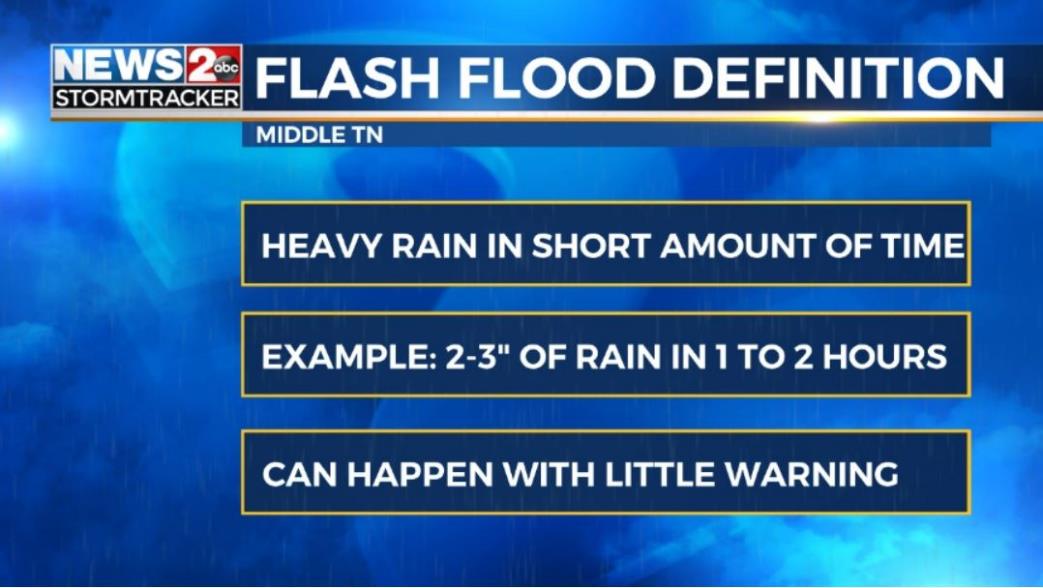 Update the title and content of this slide for your local area
https://www.wkrn.com/special-reports/flash-flooding-what-you-need-to-know/
Flash floods can be just as dangerous as major floods.
“Turn Around Don’t Drown”
https://www.weather.gov/safety/flood-turn-around-dont-drown
WORKSHOP ACTIVITYCommunity Plan Development
Take 10 minutes to discuss some ideas that may work best for YOUR COMMUNITY before or during a FLOOD.
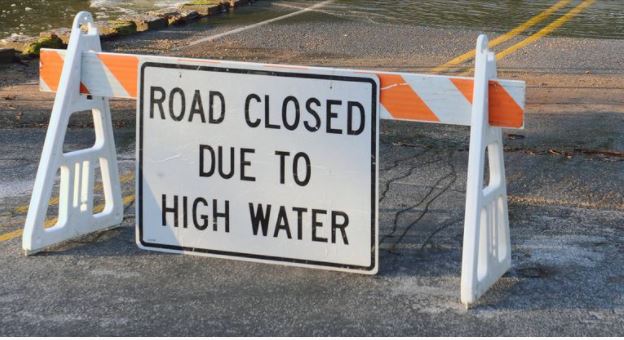 Examples: Community Action Plan Pre-Flooding
Adopt-a-Storm Drain
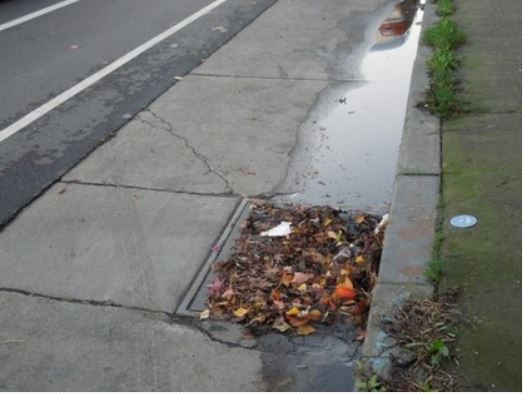 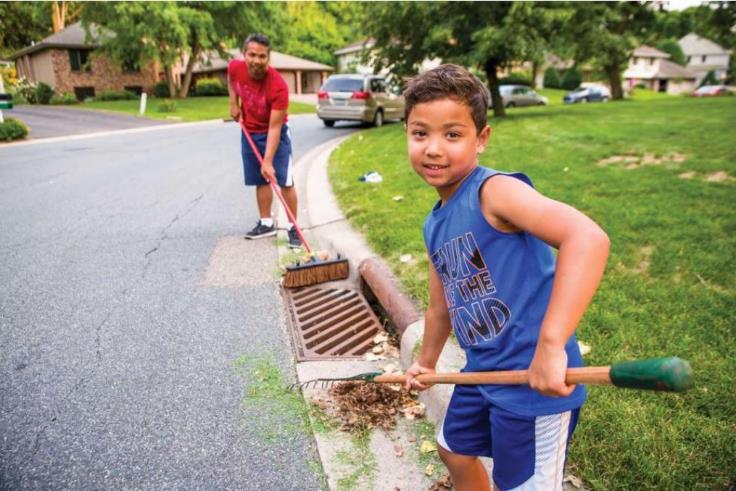 Photo: http://healthylakewinona.weebly.com/adopt-a-storm-drain.html
Photo: https://www.bloomingtonmn.gov/cob/news/adopt-storm-drain-2020-03-23
Examples: Community Action Plan Pre-Flooding
Plant Trees and Rain Gardens
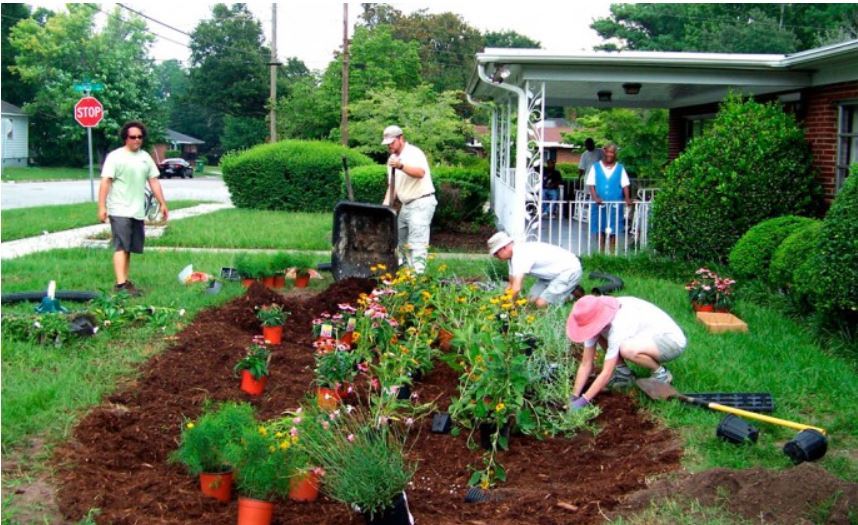 Photo: http://www.stormwater.allianceforthebay.org/take-action/installations/rain-gardens
Examples: Community Plan Pre-Flooding
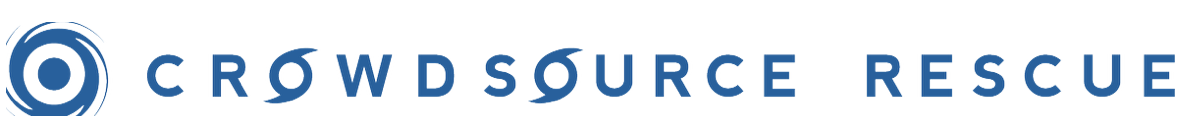 We are a group of volunteers that created a small website to help organize rescues in our Houston neighborhood during Harvey. It wound up helping rescue over 37,000+ people in Harvey, Irma, Maria by connecting them to 12,000+ volunteers via GPS  tracking, integrated communication, and skills matching.

If you’re able to help in any potential disaster, whether you’re a civilian rescuing in a boat, a licensed firefighter, distributing relief supplies, or helping your elderly neighbors evacuate, we’d love for you to sign-up!
https://crowdsourcerescue.com
Examples: Community Plan During Flooding
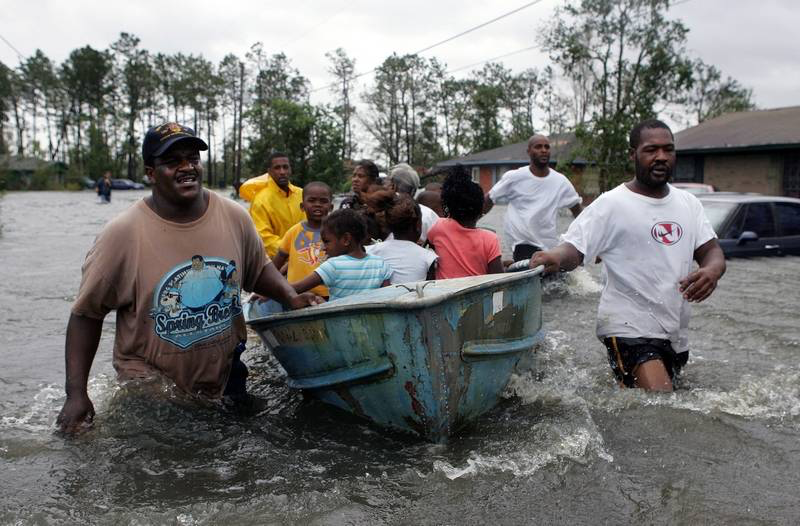 Photo: Associated Press
Community residents use a boat to evacuate children and an elderly woman from their flooded homes.
Examples: Community Plan During Flooding
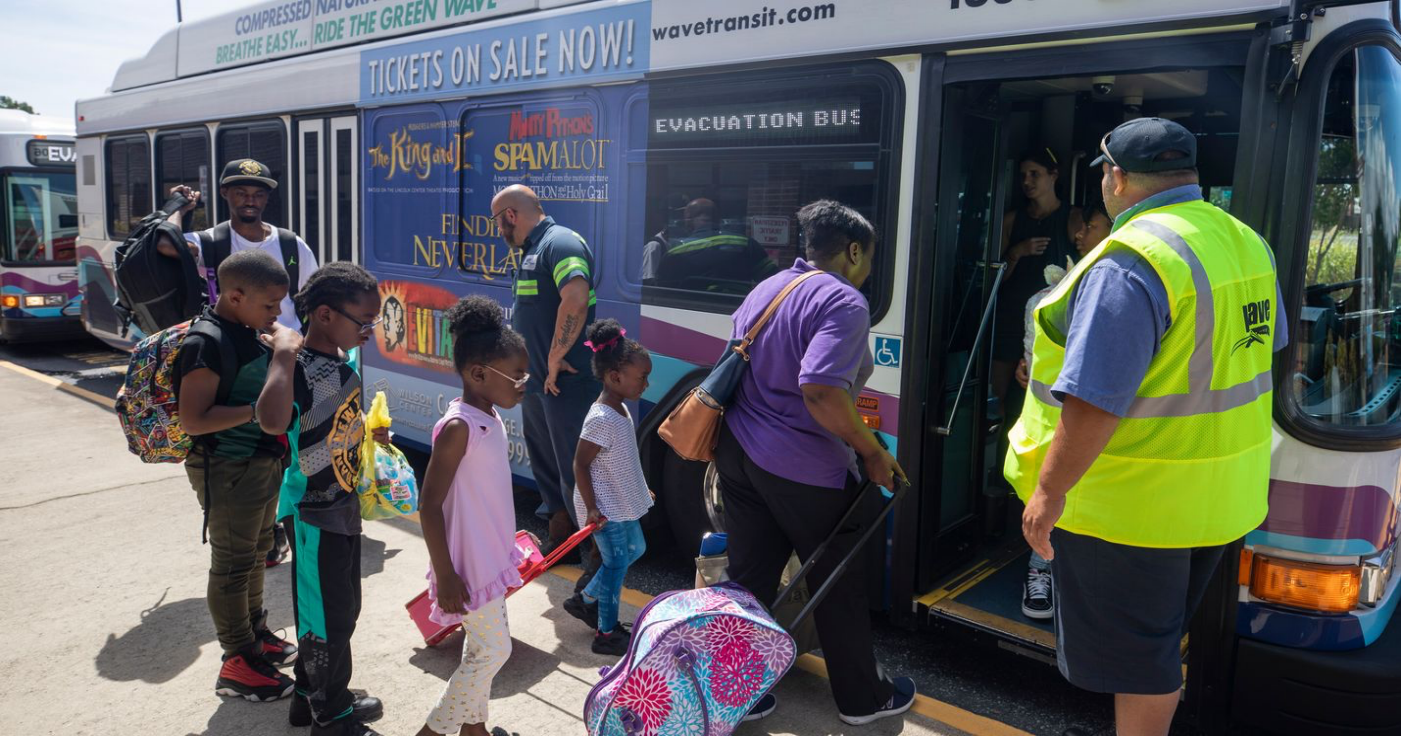 Photo: Jim Lo Scalzo, EPA-EFE
Families board evacuation buses for a shelter.
DURING AN EMERGENCY
Stay Informed: Emergency Alerts and Warnings
Communication is imperative to surviving emergencies. Weather radios, radios with batteries, cell phones, and any communication device that doesn’t require electricity are great preparedness kit purchases.
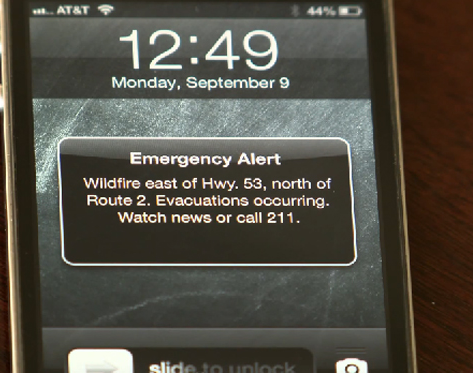 Watch vs. Warning

Watch: 
Conditions are favorable or expected but not occurring or imminent

Warning: 
Conditions are occurring or imminent
Stay Informed: Smart Phone Apps, Facebook, Twitter
Local
News Affiliates 
Mayor’s Office of Emergency Management (OEM)
 
State
Emergency Management Agency

National
Federal  Emergency Management Agency (FEMA)
National Weather Service
Stay Informed: Evacuation vs. Shelter in Place
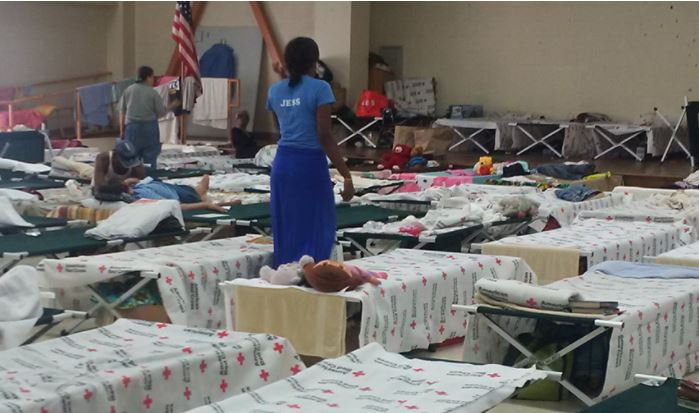 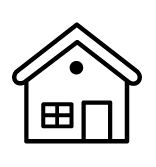 Photo: https://emergency.cdc.gov/shelterassessment/
Specific shelter locations are not known until the emergency happens. Red Cross has many volunteer locations, but depending on specific needs and logistics of individual emergencies, locations are chosen in real time.
Stay Informed: Evacuation Guidelines
Emergency Kit
 Communications and Disaster Plans
 Essential Medications and Copies of Prescriptions
 Cell Phone
 Pets*
*Pets are not always allowed in some emergency shelters, so plan in advance for a pet-friendly location. Some shelters will allow pets if they are crated.
Stay Informed: Evacuation Guidelines
Shut off water, electricity, and natural gas if officials tell you 
Lock your home
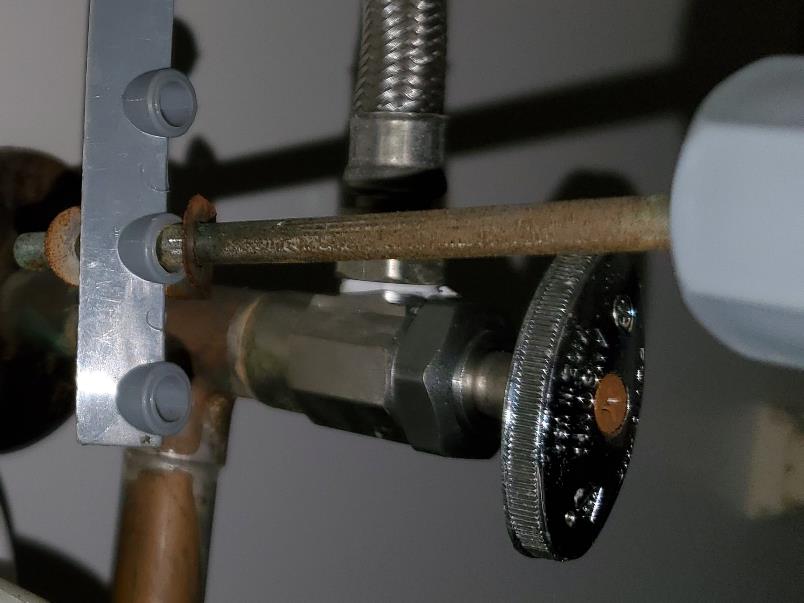 Stay Informed: Shelter in Place vs. Lockdown
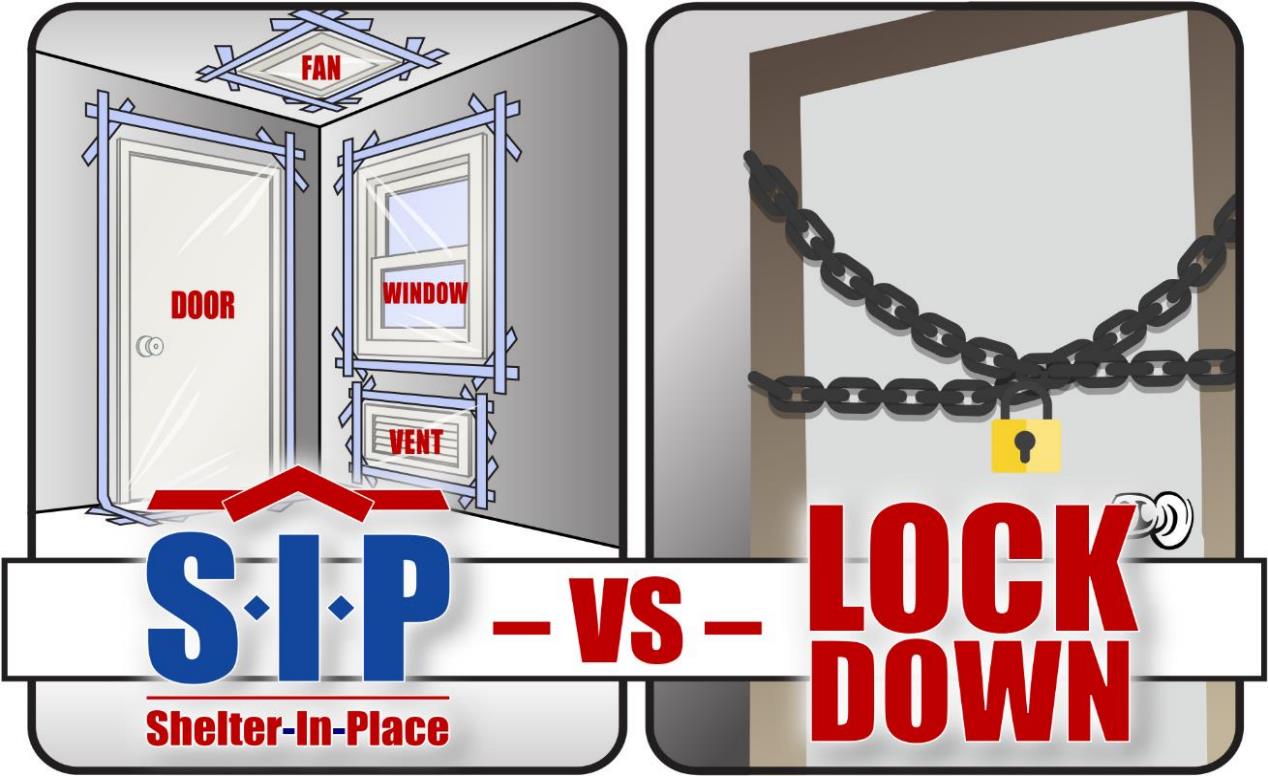 U.S. Air Force graphic by David Perry
AFTER AN EMERGENCY
General Instructions
Try to stay calm and tuned in for information/instructions
Use telephone only to report life-threatening emergencies
Pick up your children from pre-determined meeting point
Check on neighbors, especially elderly and special needs
Stay away from damaged areas and dangling power lines
Get the right safety gear for cleanup https://www.cdc.gov/disasters/cleanup/facts.html
Check for spoiled food and water quality
Mark yourself safe on Facebook or the Safe and Well website
Seek support agencies if necessary!!!!
American Red Cross: Safe and Well
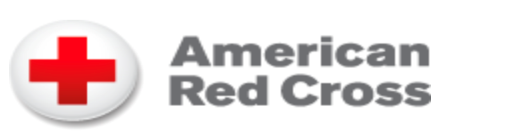 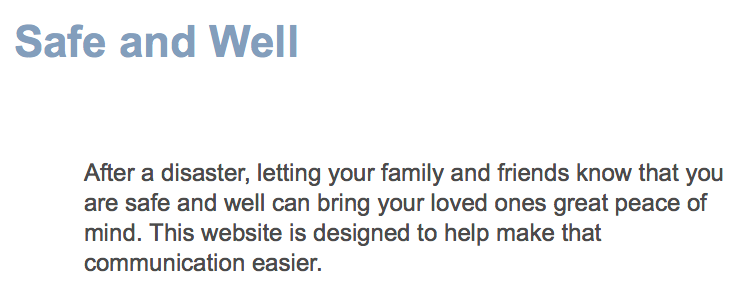 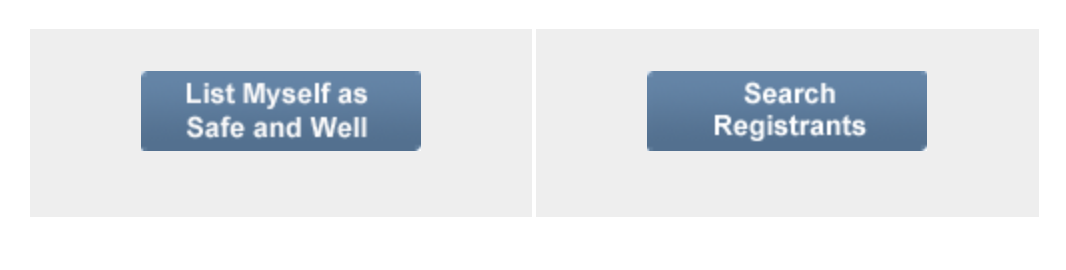 https://safeandwell.communityos.org/cms/index.php
Support Agencies
FEMA
Red Cross
Salvation Army
Food Banks
Churches/Faith-Based Agencies
Volunteer Community Agencies
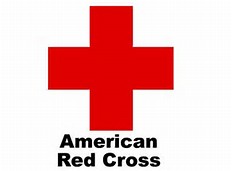 Mental Health: The Storm After the Storm
What is “normal” after a disaster? Reconstruction may last for several months and even years
Mental health symptoms after disasters include general anxiety and fear of the unknown
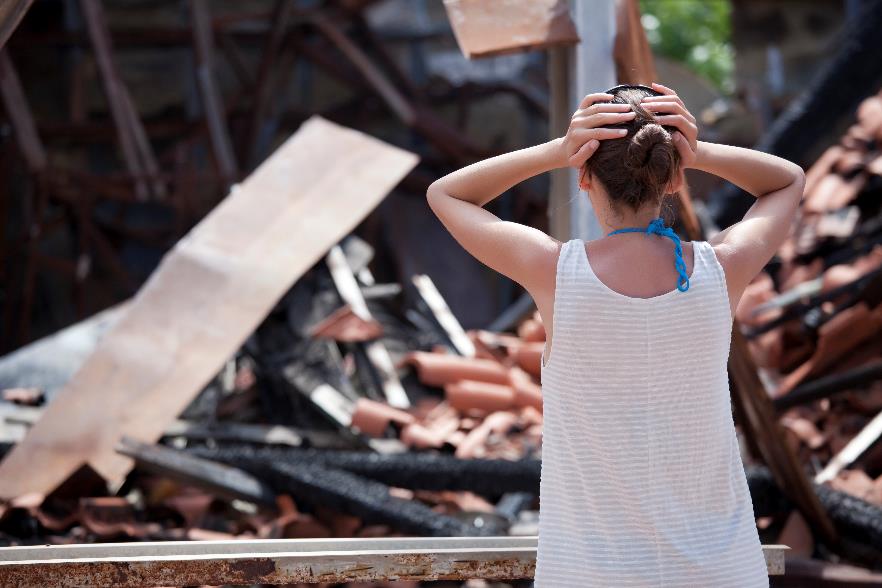 Post-Traumatic Stress Disorder (PTSD) is also a concern and can include nightmares, flashbacks, anxiety attacks, anger, avoidance, and substance abuse
Mental Health: The Storm After the Storm
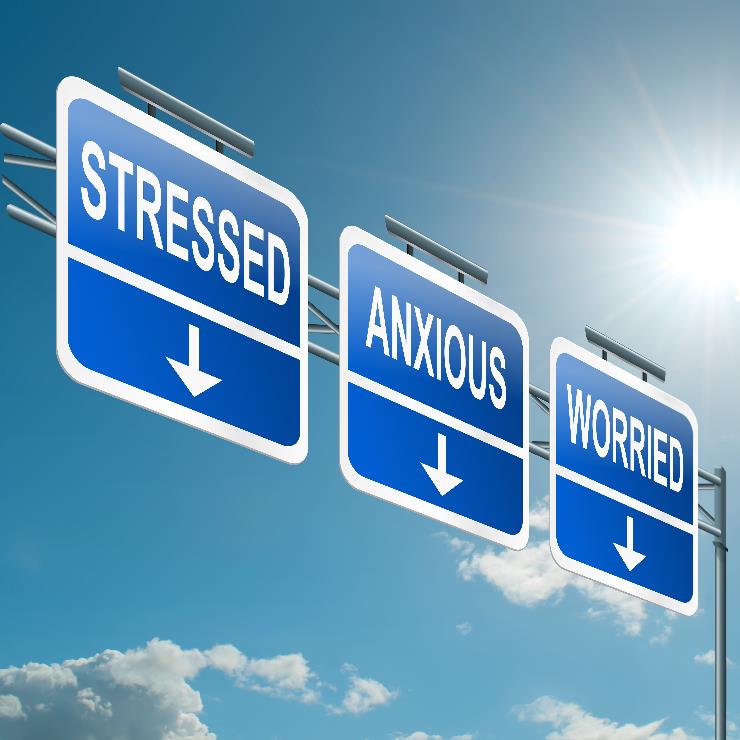 Most At-risk Populations:
Children and youth
Adults with young children
Elderly and disabled
Low-income groups
People with prior trauma history
First responders and safety workers
Acknowledgements
This curriculum has been developed by the Midwest Consortium for Hazardous Waste Worker Training under grant number D42 ES07200 and cooperative agreement U45 ES 06184 from the National Institute of Environmental Health Sciences.
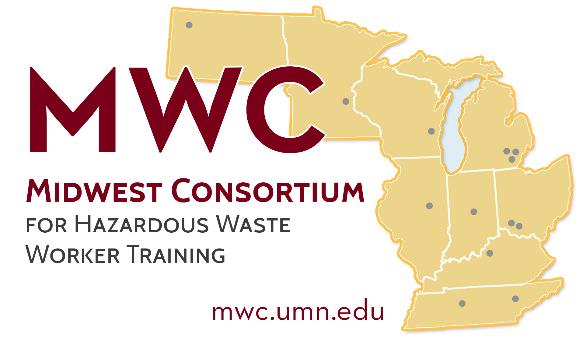